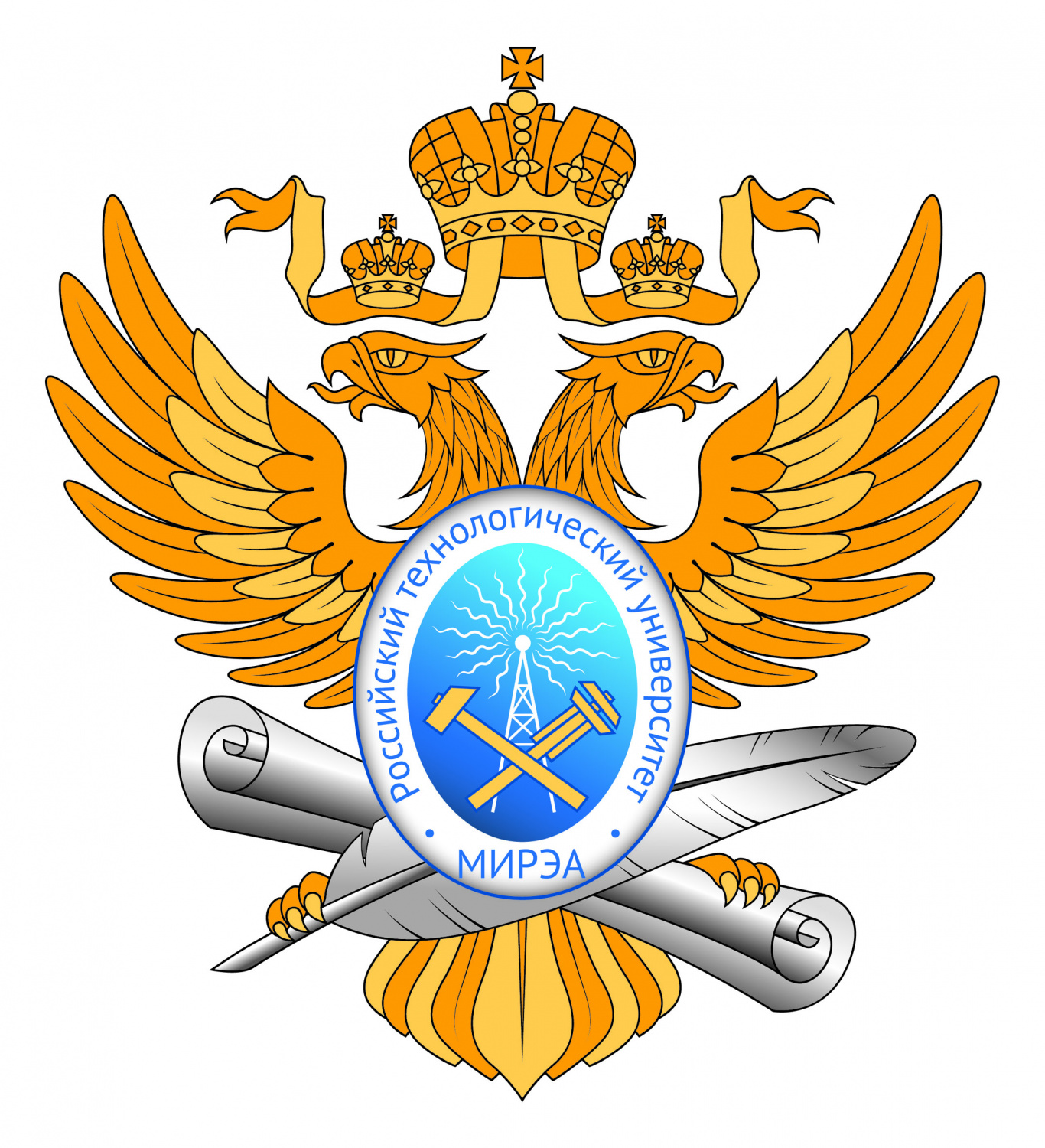 ДПП ПП «Внедрение и сопровождение информационных систем на базе платформы 1С:Предприятие»
Внедрение и сопровождение автоматизации бизнес-процессов компании 

ФИО Студента
Институт, группа
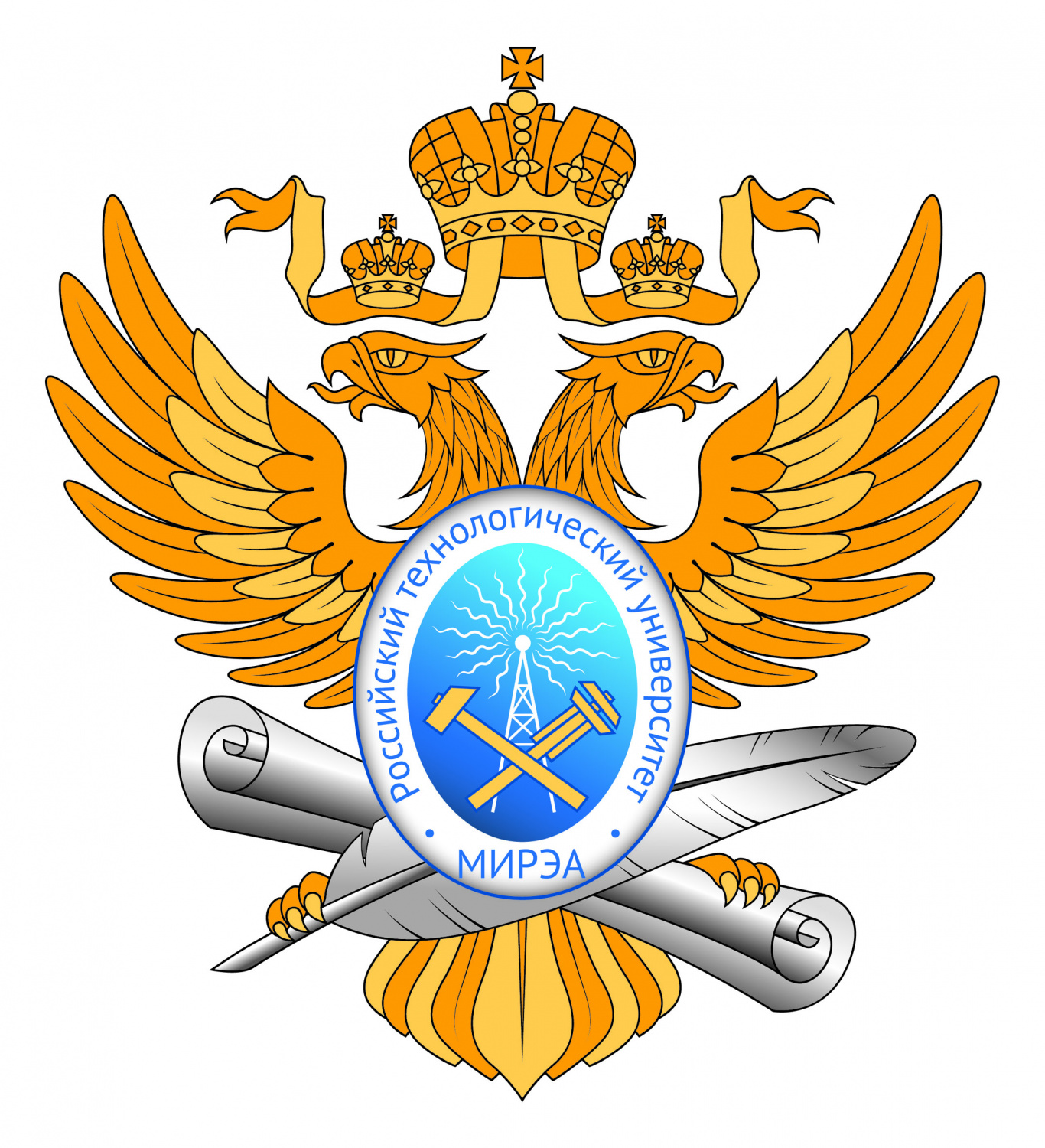 Порядок выполнения задания
Задание может быть выполнено на самописной конфигурации (конфигурации, разработанной с «0») или любой типовой конфигурации 1С (например: УНФ, УТ, Бухгалтерия и другие) 
Основные материалы для подготовки:
Лекции по 1С цифровой кафедры
Сайт ИТС https://its.1c.ru/ (доступ через https://edu.1cfresh.com/ )
Сайт разработчиков 1С https://developer.1c.ru/applications/Console/welcome
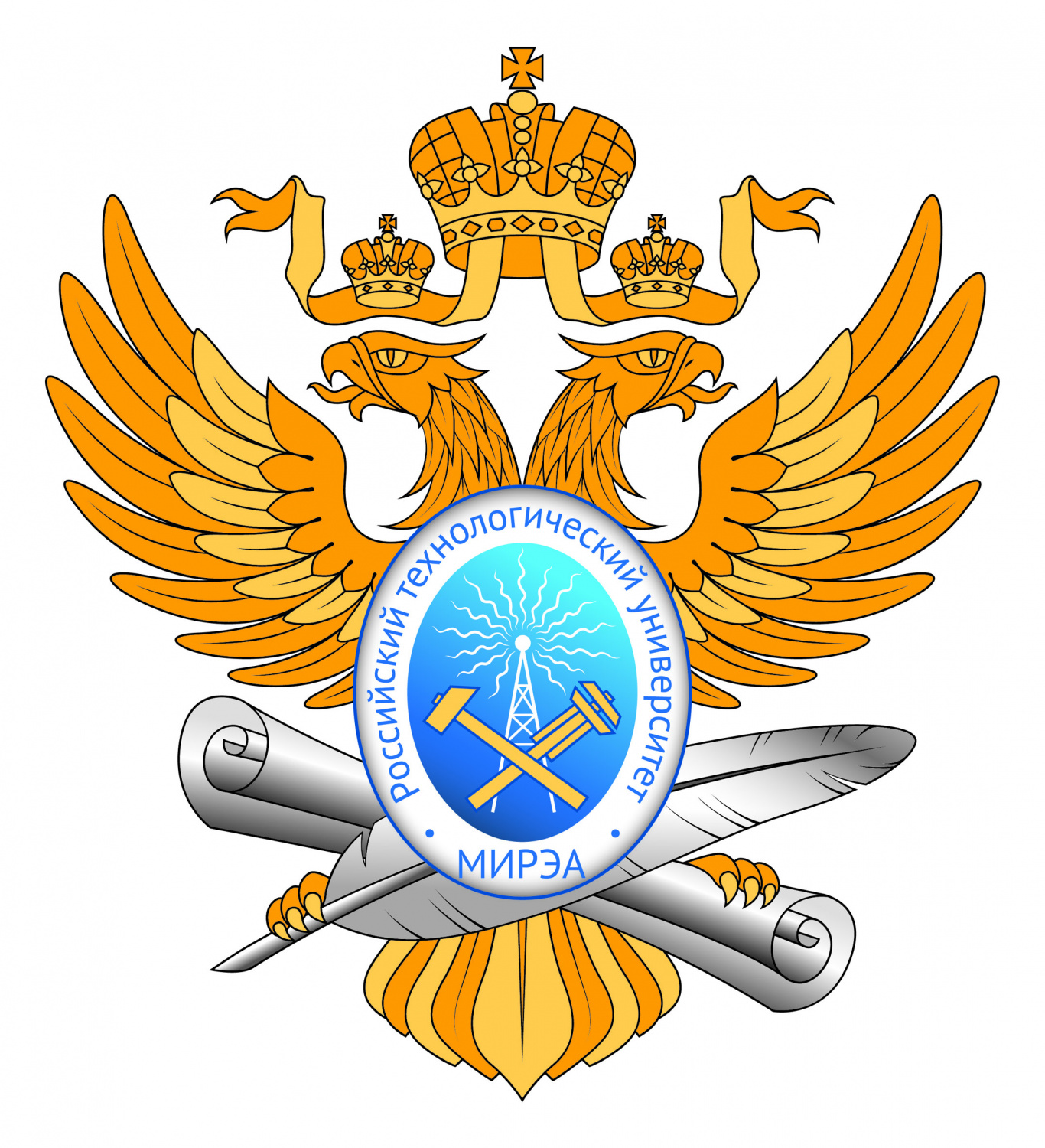 Раздел 1: 
отчет по практикумам
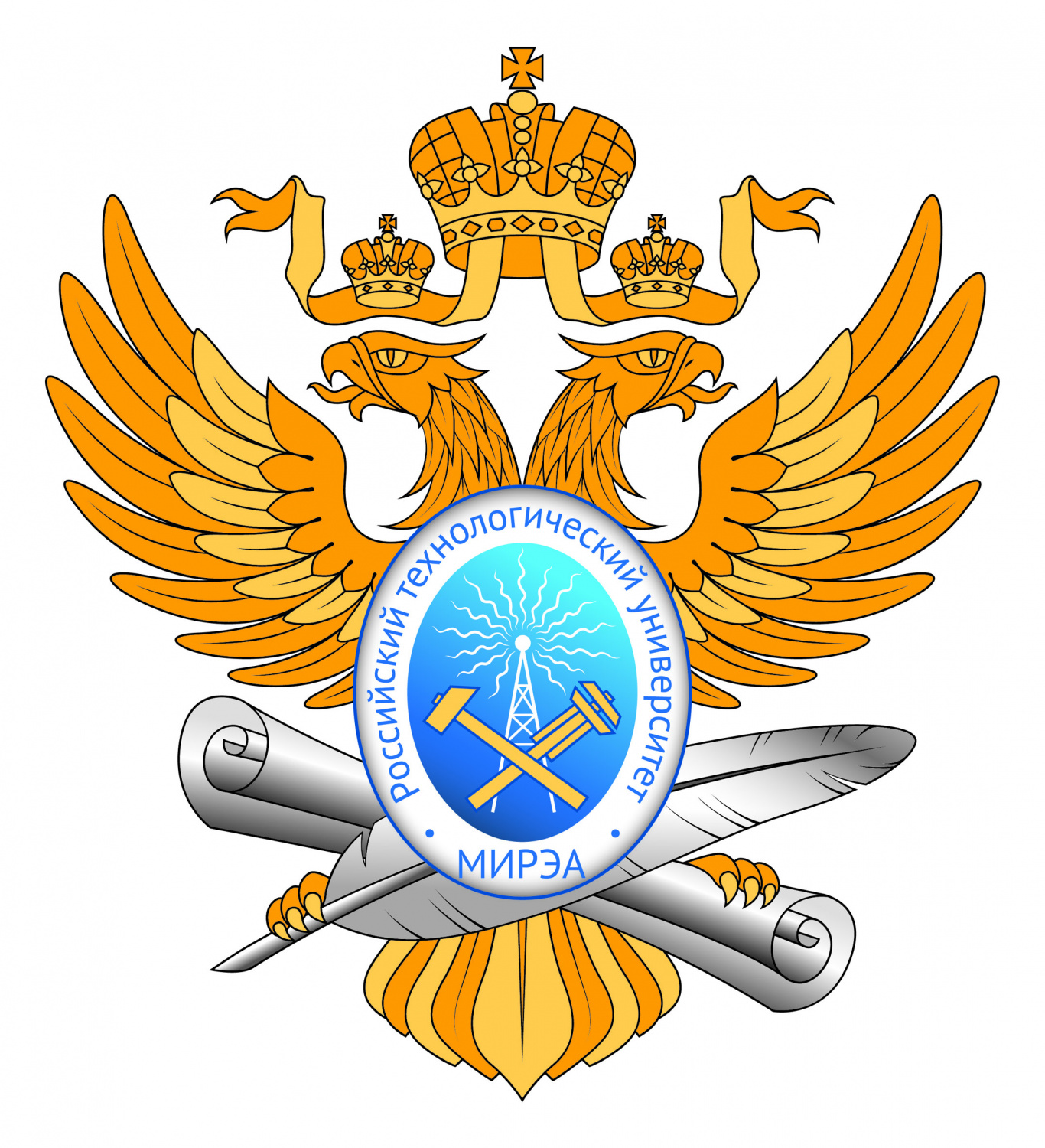 Сводная информация о системе
Наименование АС: 
Цели создания: 
Ожидаемые выгоды от создания АС:
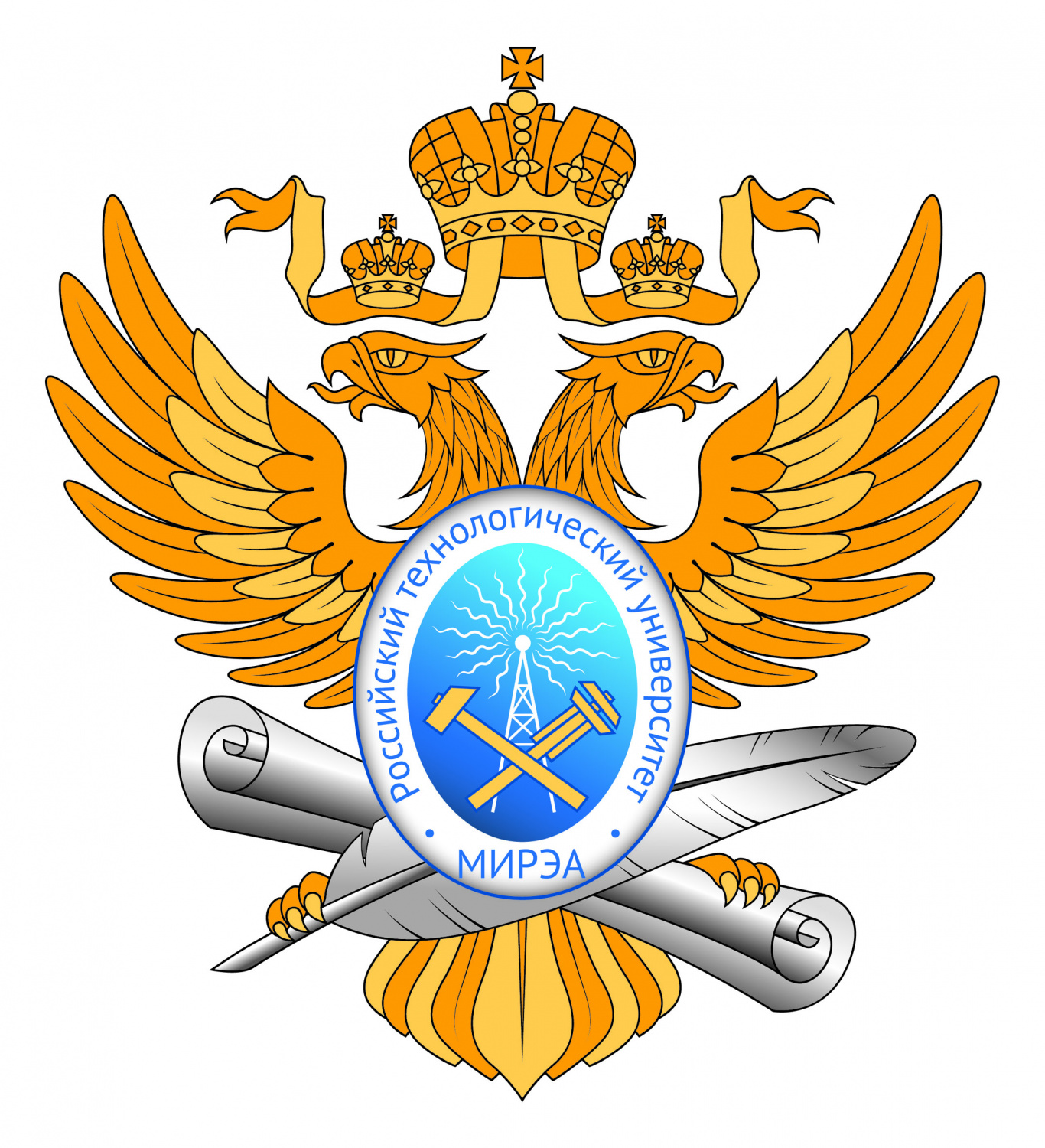 Реестр автоматизируемых процессов
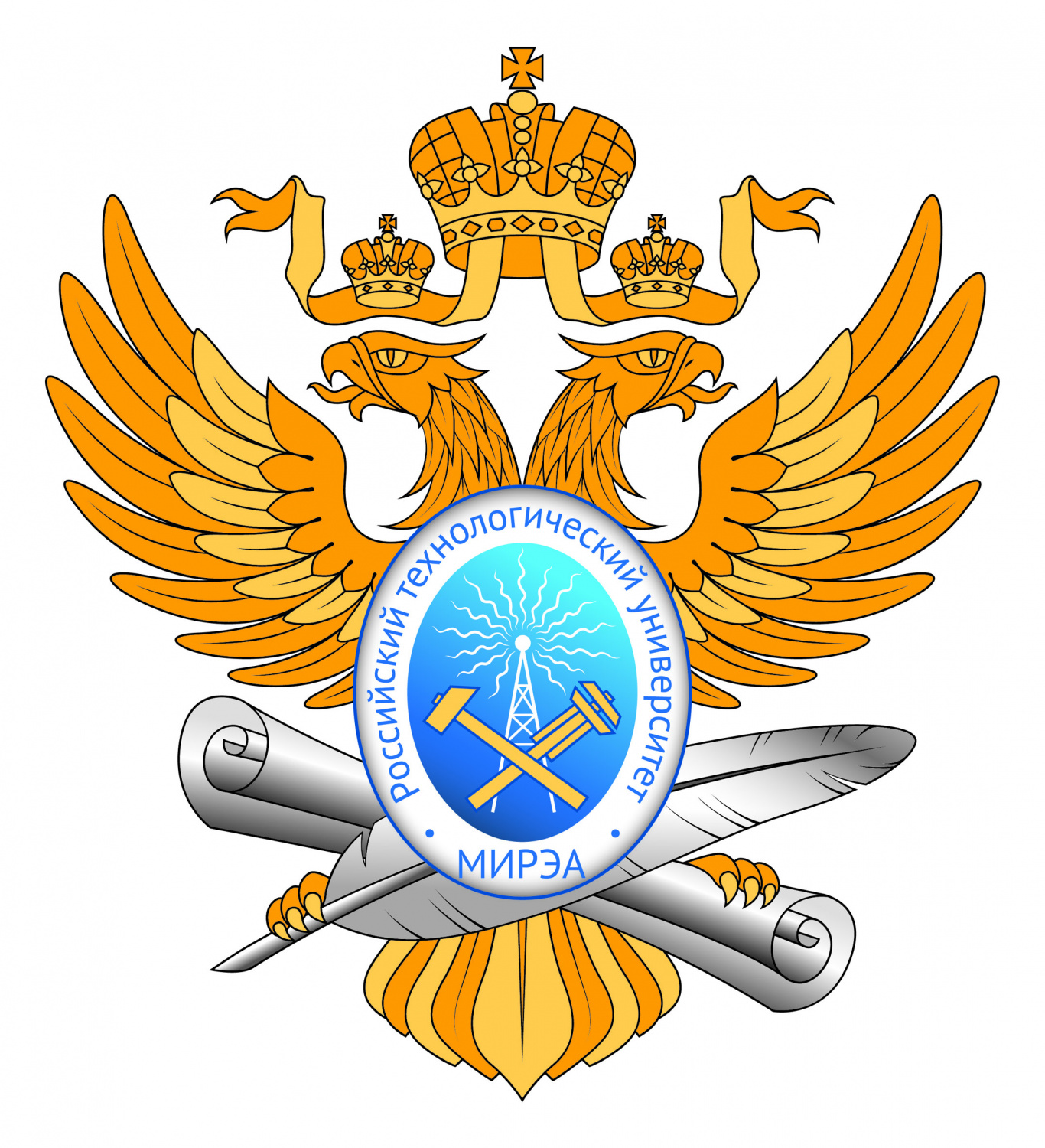 Реестр автоматизируемых требований
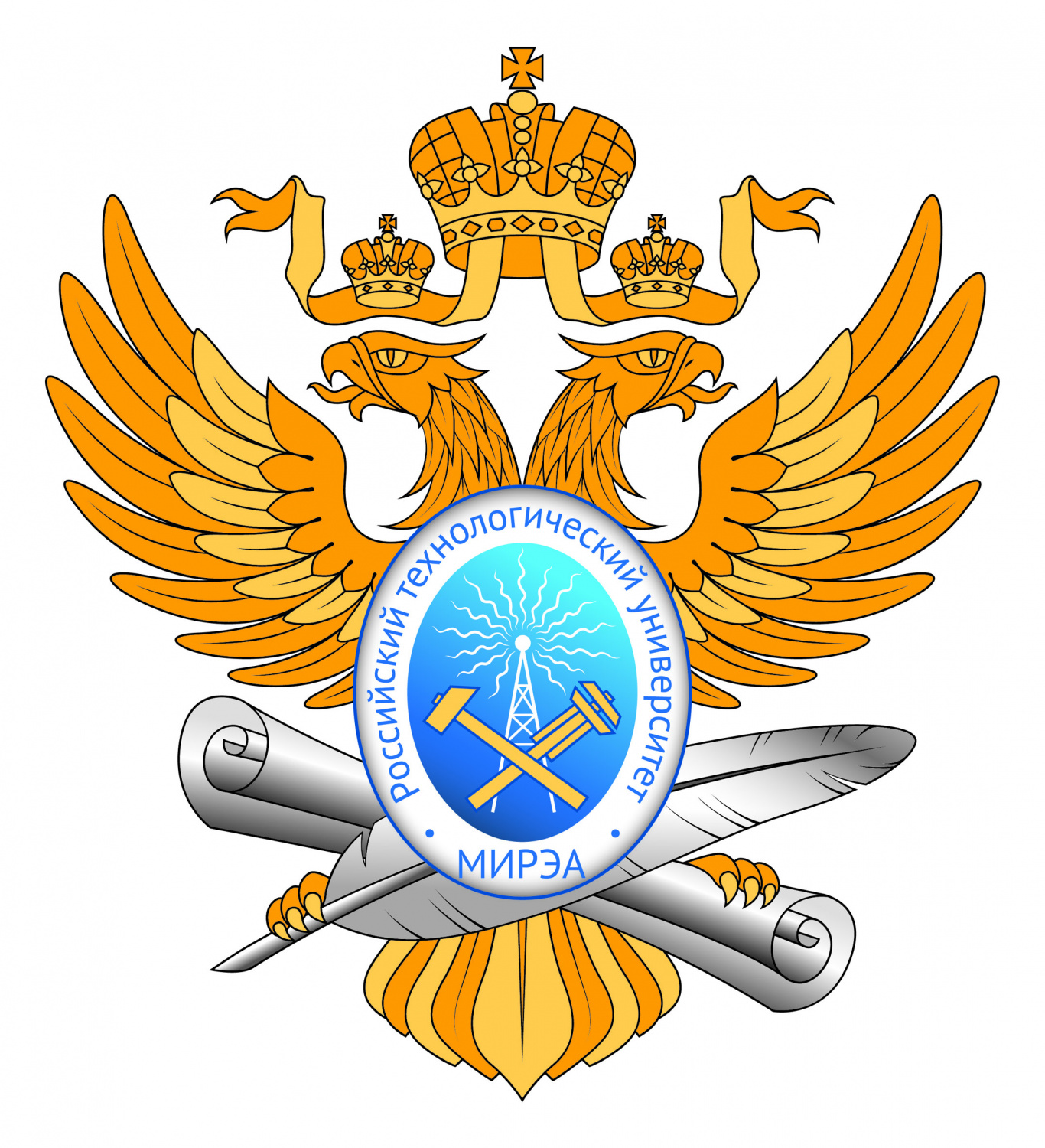 Реестр разработанных функций
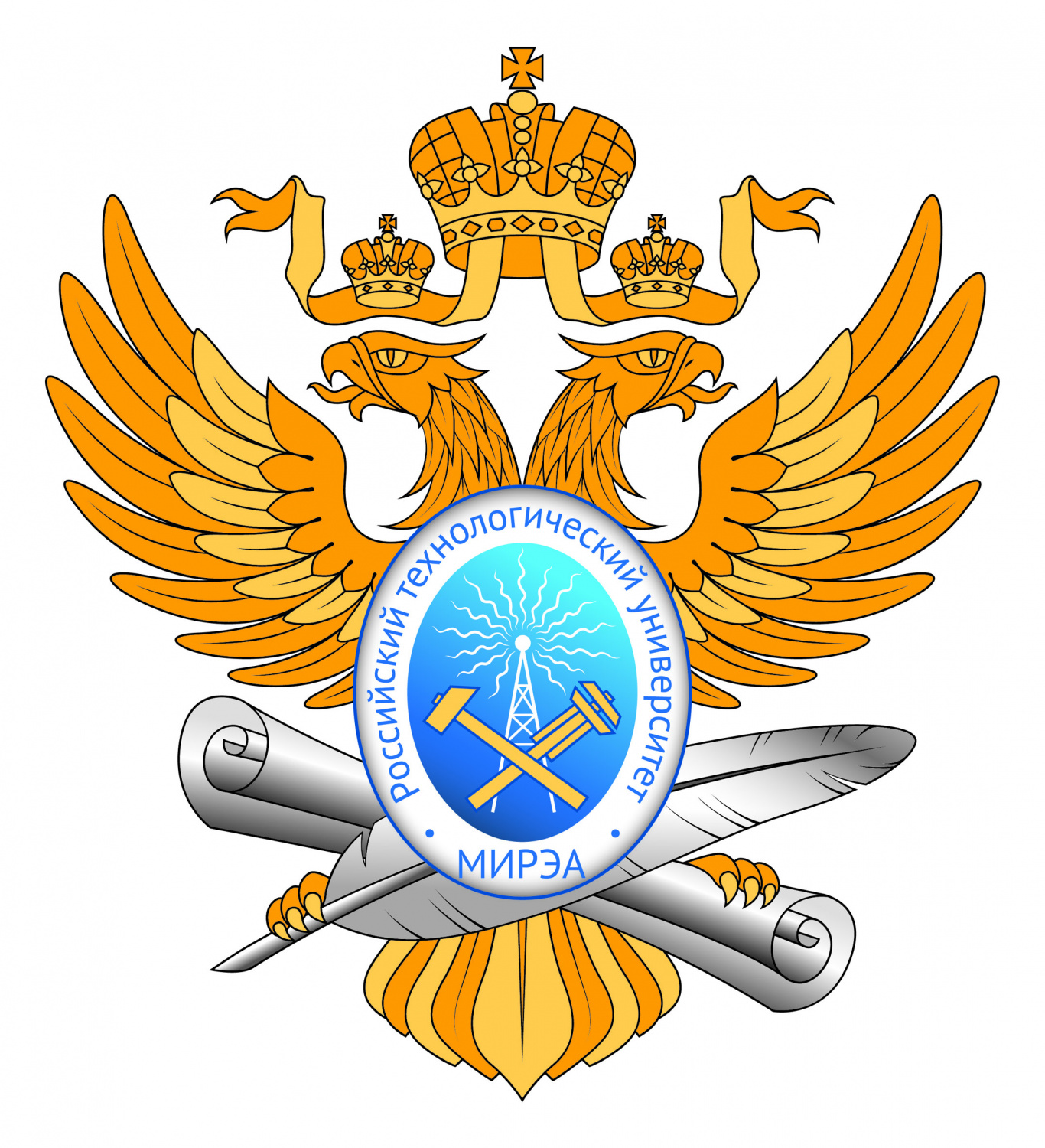 Функция #1: результаты разработки
По каждой функции со слайда 6 на отдельном слайде привести:
Привести принт-скрин формы для выполнения функции
Привести описание работы функции
Привести скрин метаданных для поддержки функции
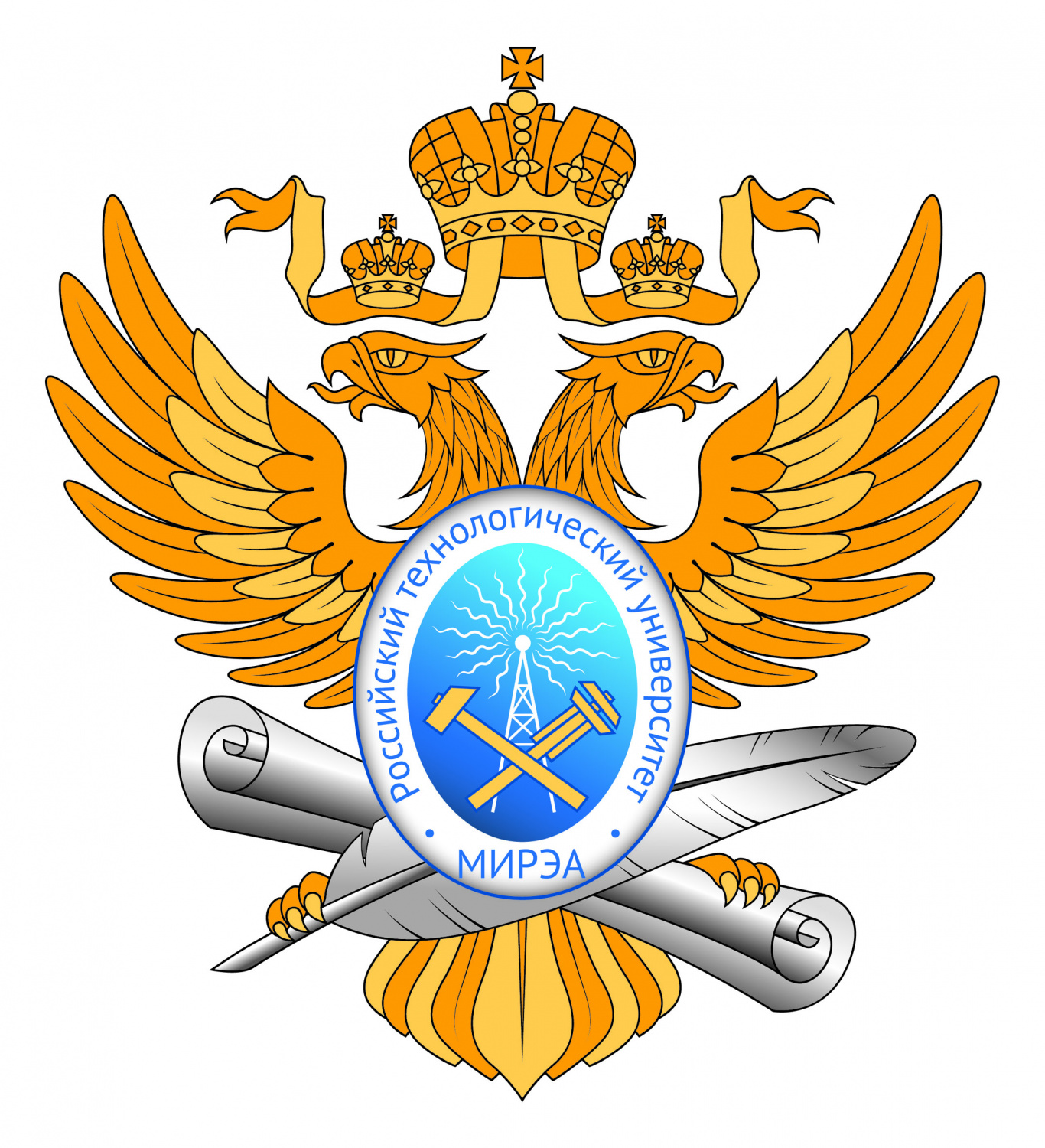 Функция #1: примеры кода
Привести пример кода
Описать логику работы кода естественным языком
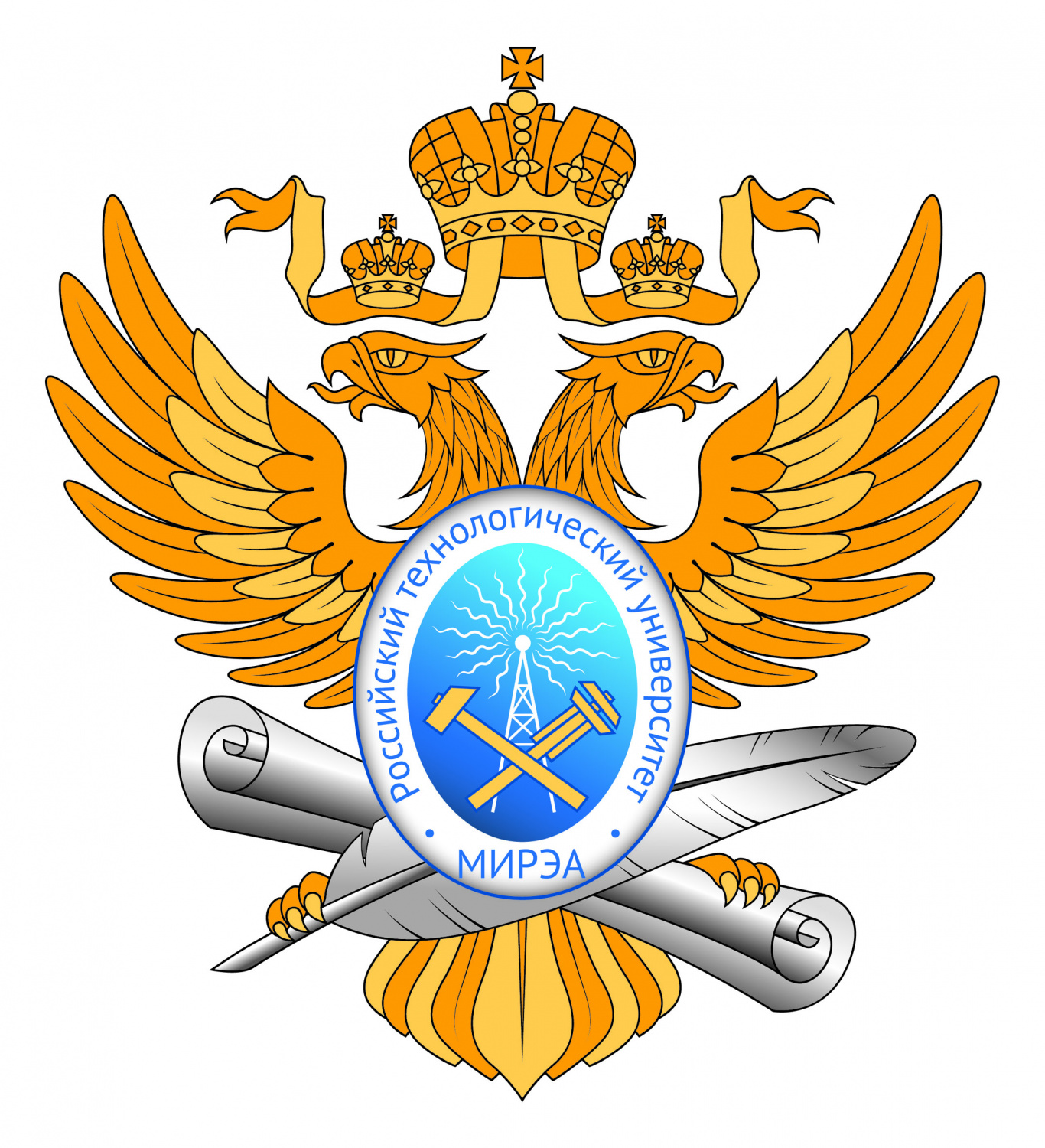 Раздел 2: 
отчет по практике
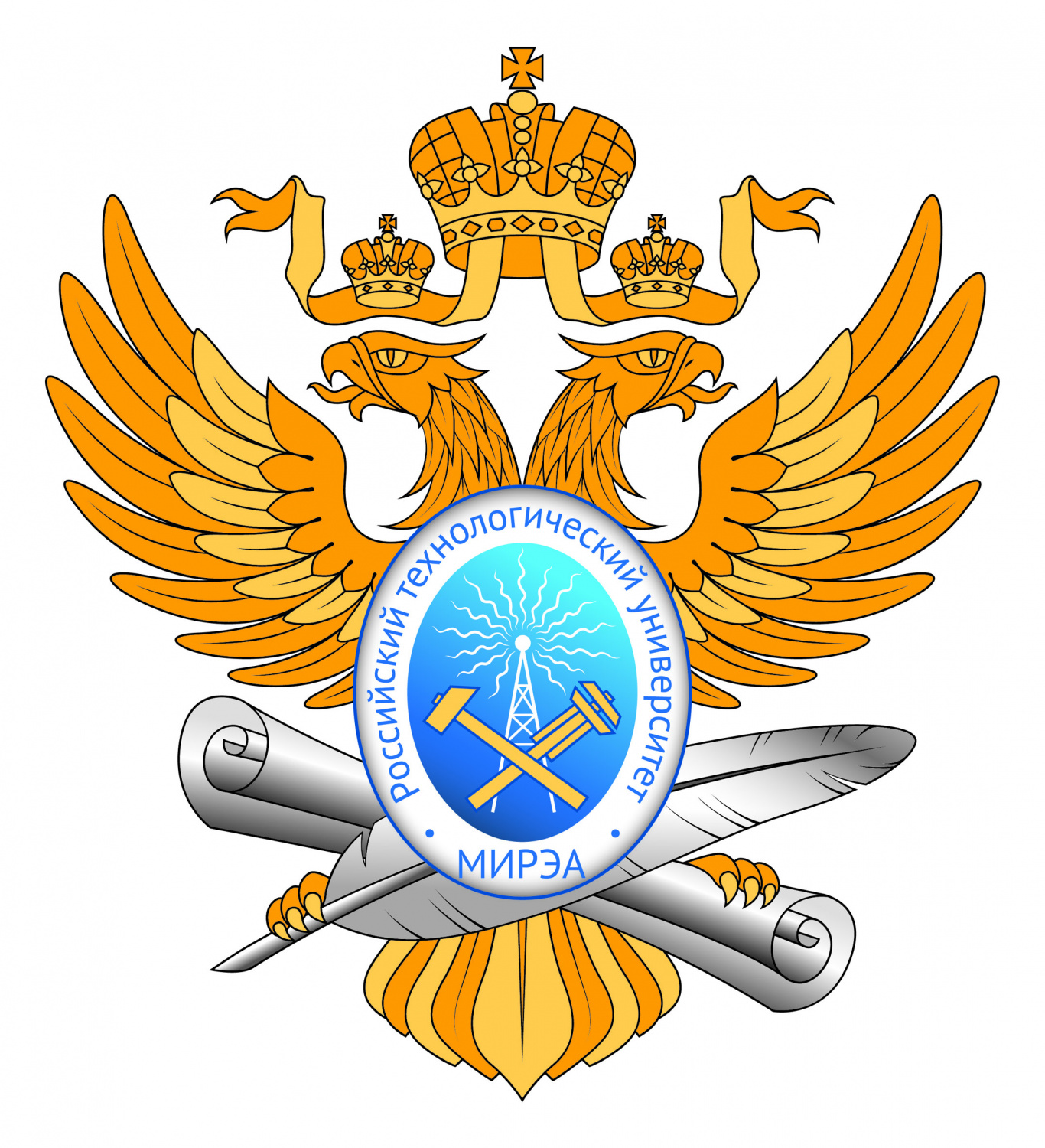 Реестр ошибок полученных от куратора практики
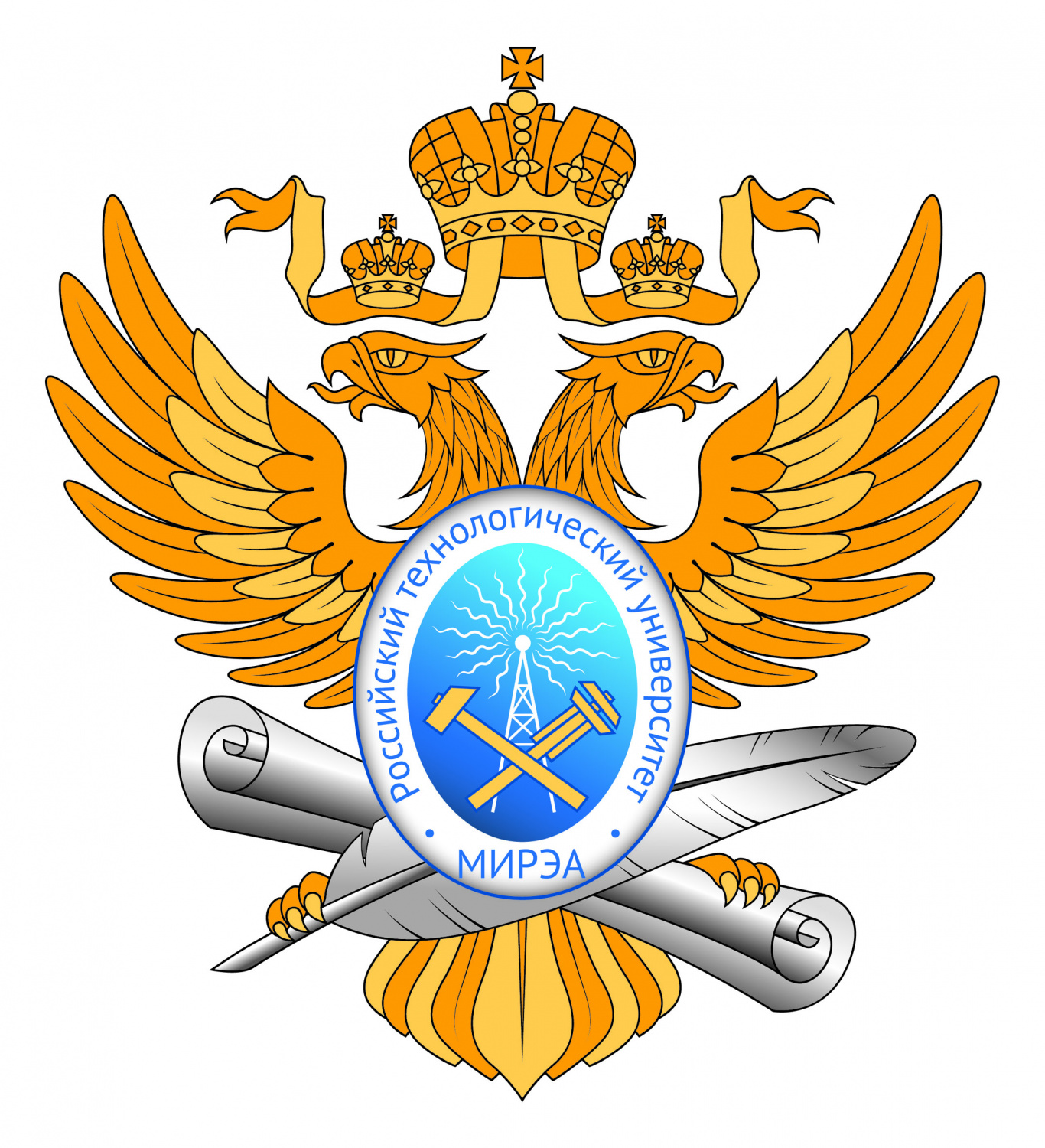 Ошибка #1: результаты разработки
По каждой ошибки со слайда 10 на отдельном слайде привести:
Привести принт-скрин формы с исправлением ошибки
Привести описание исправления
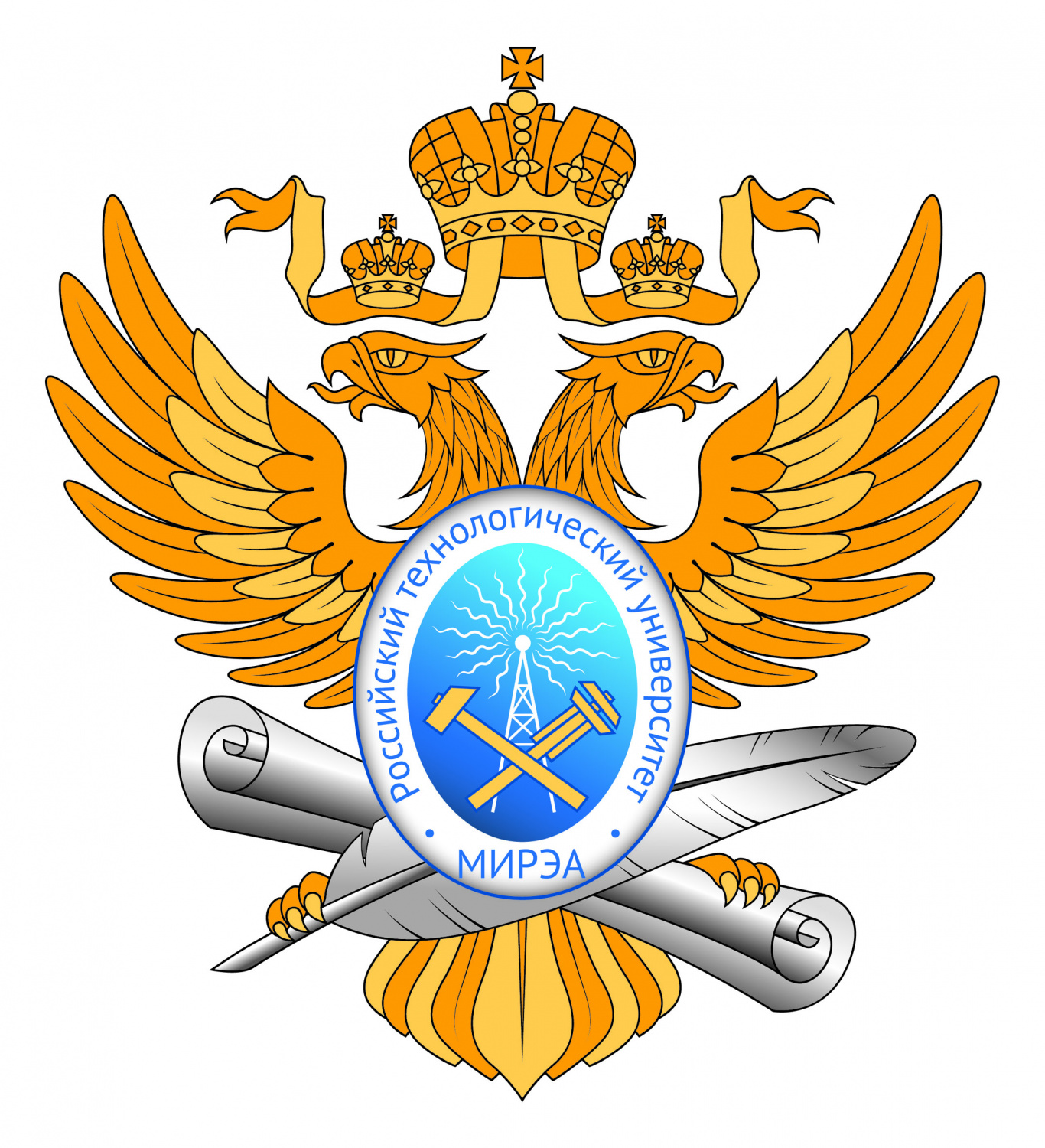 Ошибка #1: примеры кода
Привести пример кода с исправлением (или изменение метаданных)
Описать логику работы исправления естественным языком
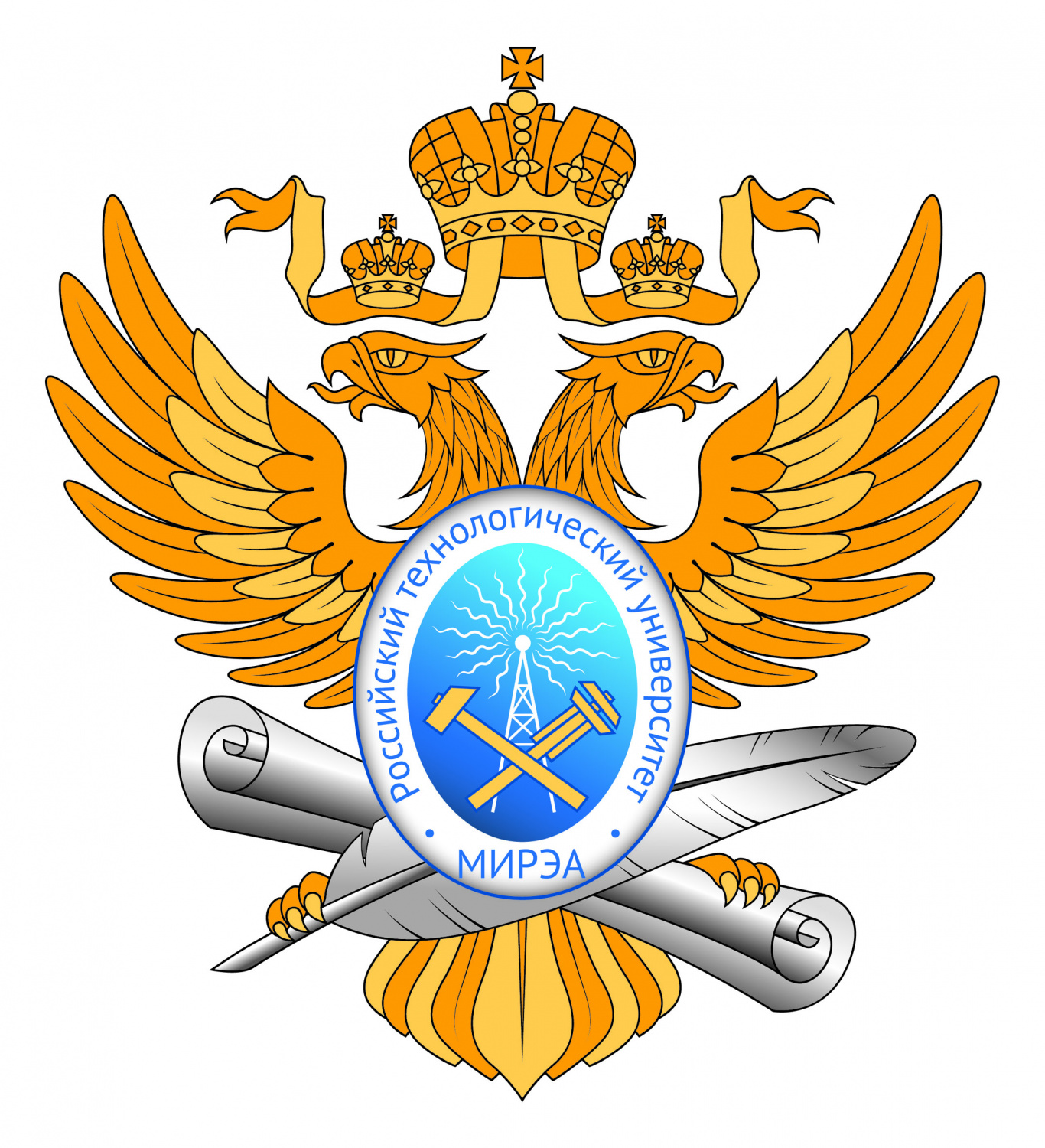 Спасибо за внимание!
ФИО Студента
Факультет, группа
Контакты для связи